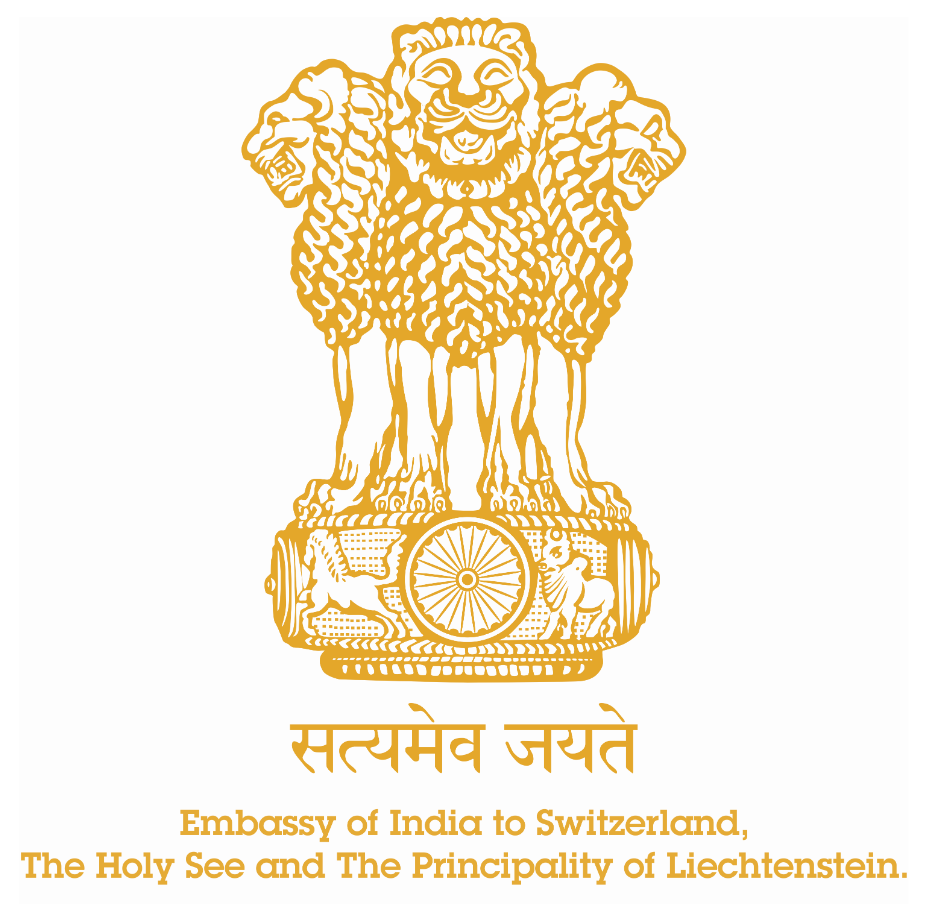 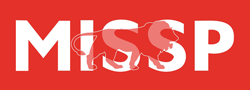 Opportunities in Indian Biotechnology Sector
Economic Overview & Challenges & Solutions
The Indian Biotechnology Sector
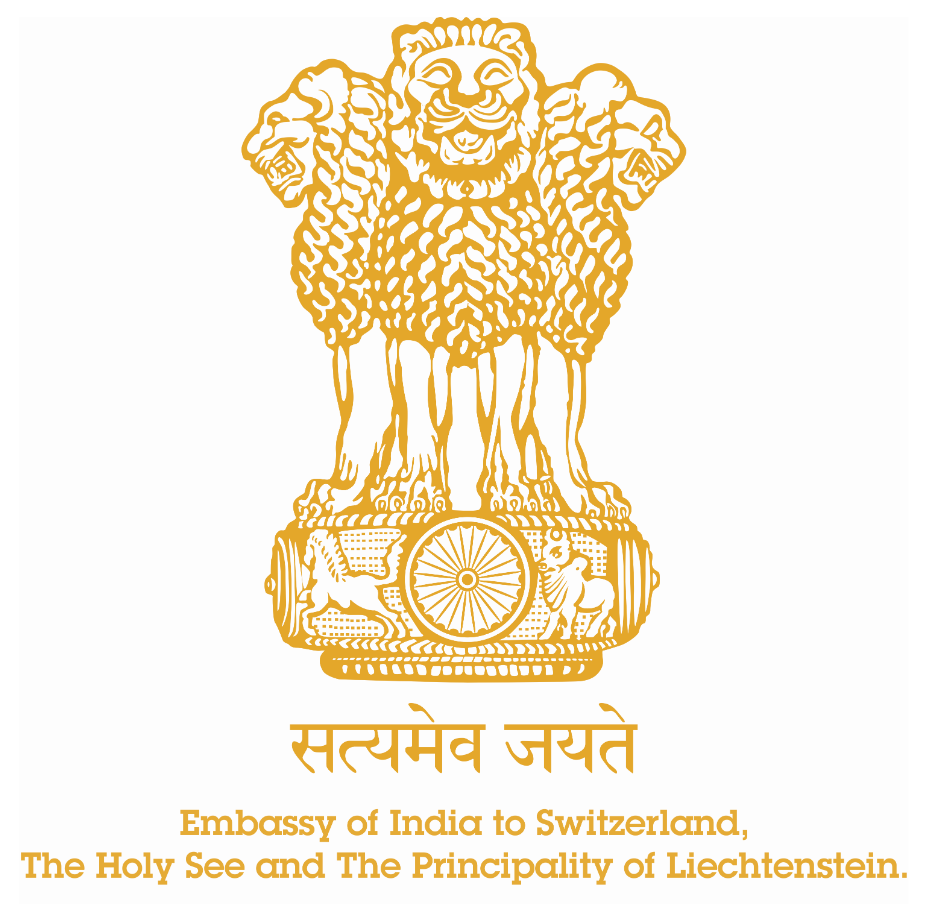 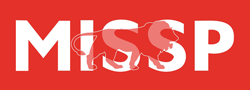 Overview: Indian Biotechnology Sector
The Indian Biotechnology industry that was valued at USD 51 billion in 2018.
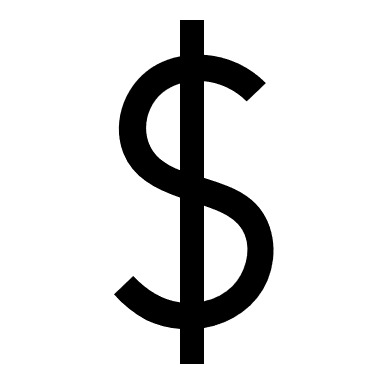 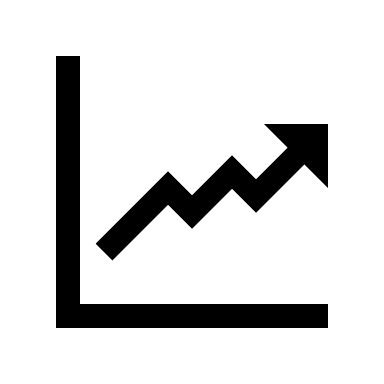 14.7% is the recorded annual growth rate of the Indian Biotechnology in 2018.
Indian Biotech Industry
Bio-industrial
Bio-agriculture
Bio-services
Bio-pharmaceutical
7%
revenue share
55% revenue share
22%
revenue share
16%
revenue share
Source: Biotechnology Industry Research Assistance Council
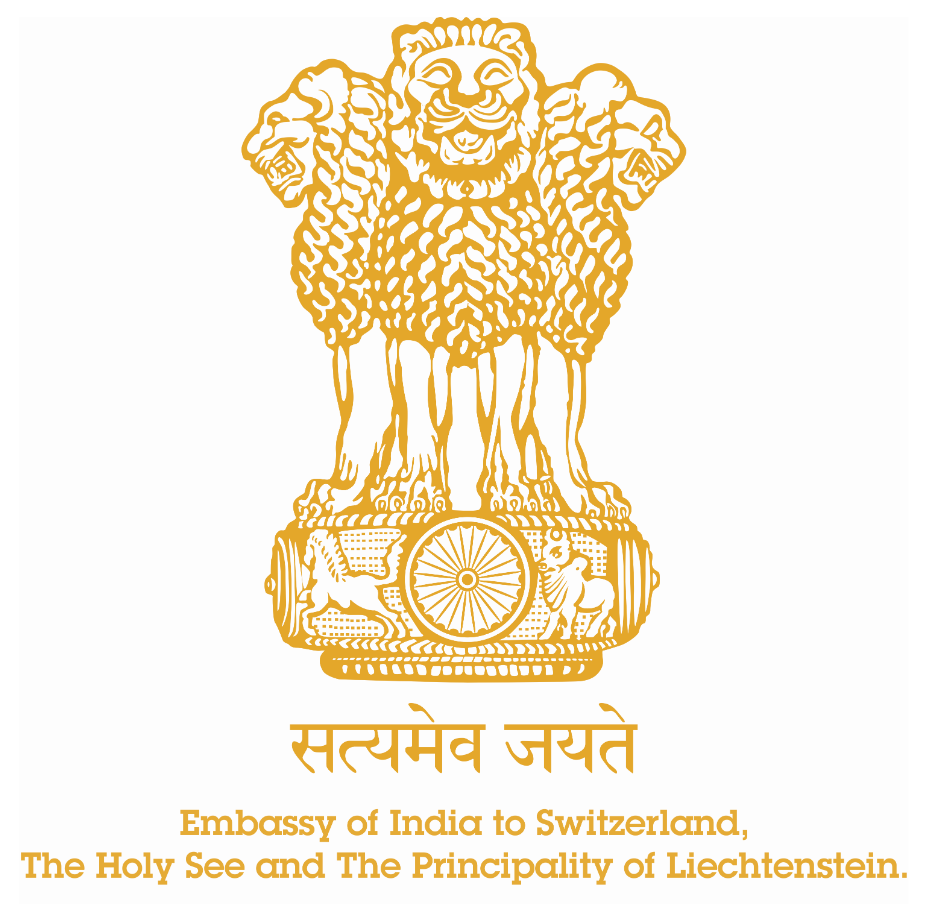 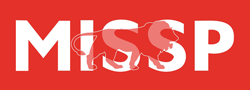 Indian Biotechnology Sector: Sub-sectors in India
Bio-Pharmaceuticals
Bio-Industry
01
300 companies
Growth rate-12%
Revenue generated in 2018-19: USD 3 billion
25 major players in the sector
Growth rate: 7%
Revenue generated in 2018-2019: USD 0.3 billion
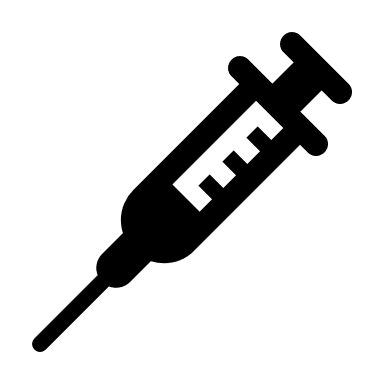 04
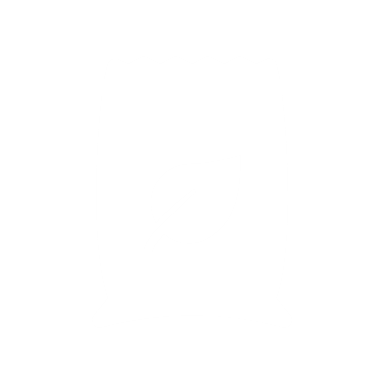 02
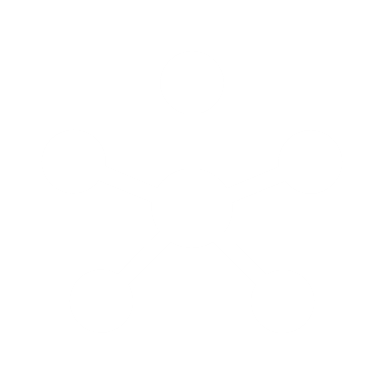 Bio-Services
Bio-Agriculture
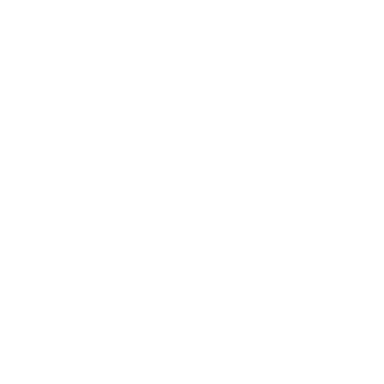 600 clinical trials conducted on annually on an average.
Growth rate: 8.7%
Revenue generated in 2017-2018: USD 1.6 billion*
Transgenic rops, Bio-fertilizers and Bio-pesticides
Growth rate-4.2%
Revenue generated in 2018-19: USD 7 million
03
4
[Speaker Notes: *Data for 2018-2019 for the Bio-services sector is not available as of now.]
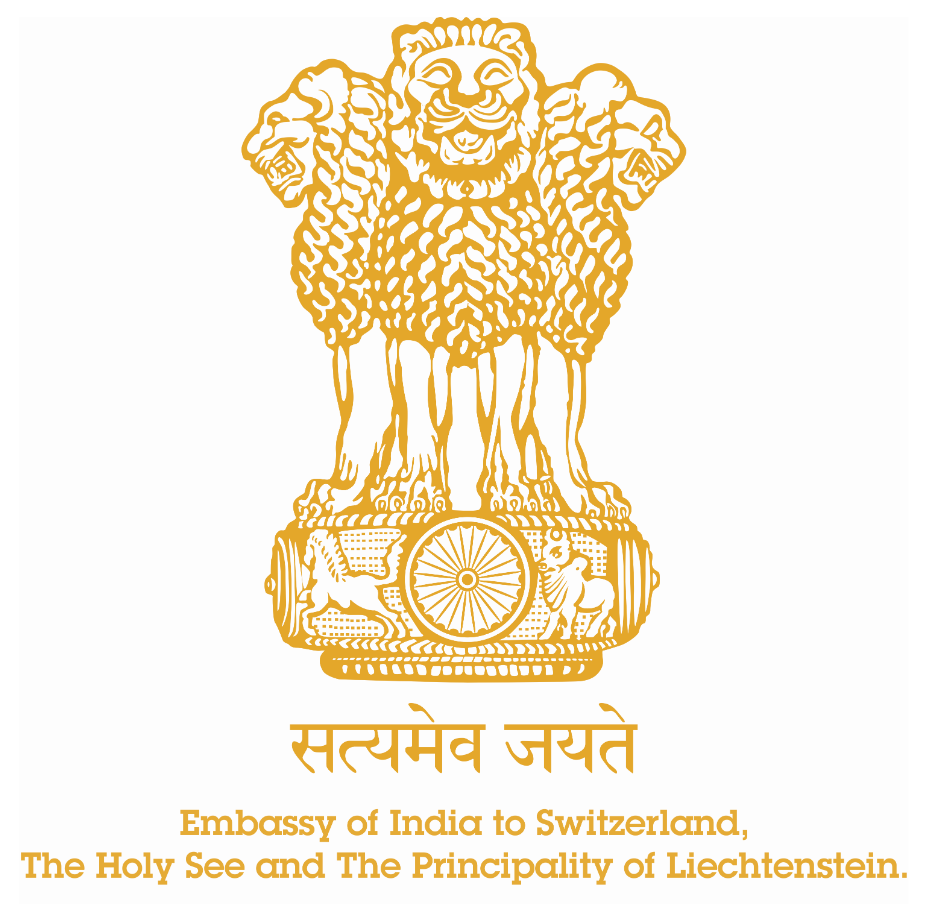 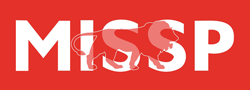 Indian Biotechnology Sector: Sub-sectors: Bio-Pharmaceuticals Trends
Scientific base and skilled labour
Scope of Bio-similars.
Liberal regulatory regime makes it a promising location for stem cell research, cell engineering and cell-based therapeutic R&D.
International alliances with multinational companies.
Strengths
Weaknesses
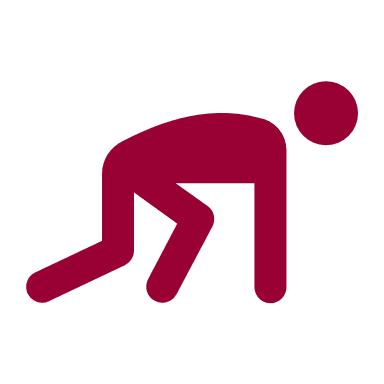 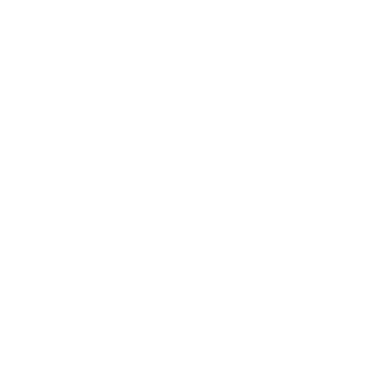 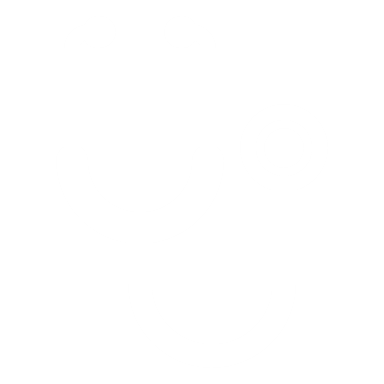 21% Y-o-Y revenue increase.
Exports increased by ~4%.
55% revenue-Indian pharma companies
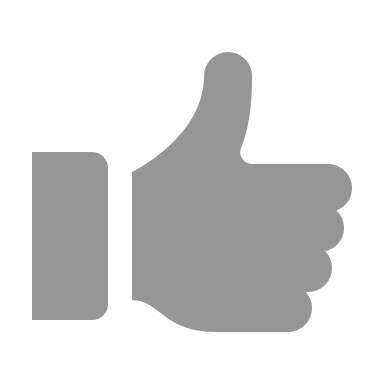 Only 1.4% of the value added by Bio-Pharma
India spends 1% of its GDP on R&D 
Providing a domestic market for local innovations.
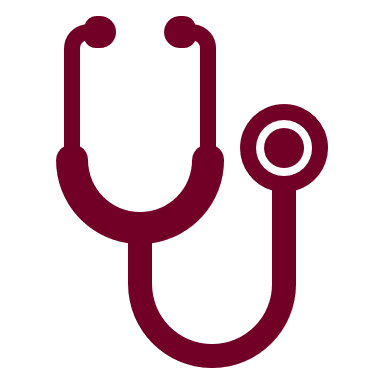 Opportunities
Threats
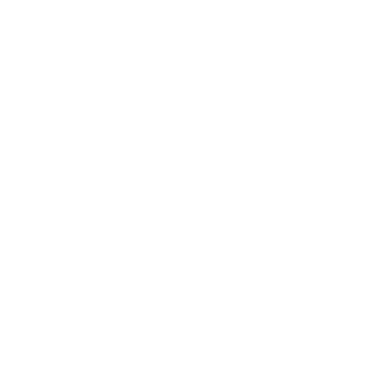 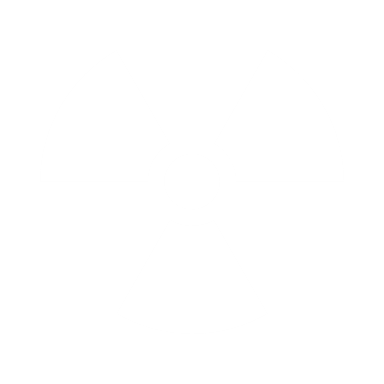 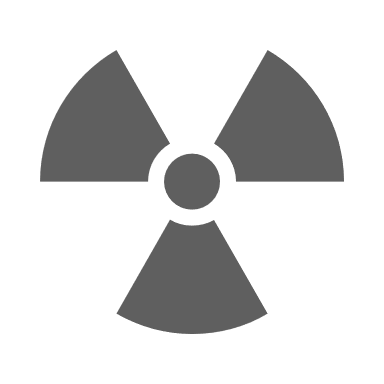 IPR Laws- patentability and compulsory licenses.
Source: BioSpectrum-BioPharma Survey, 2018-2019 and T&A Analysis
5
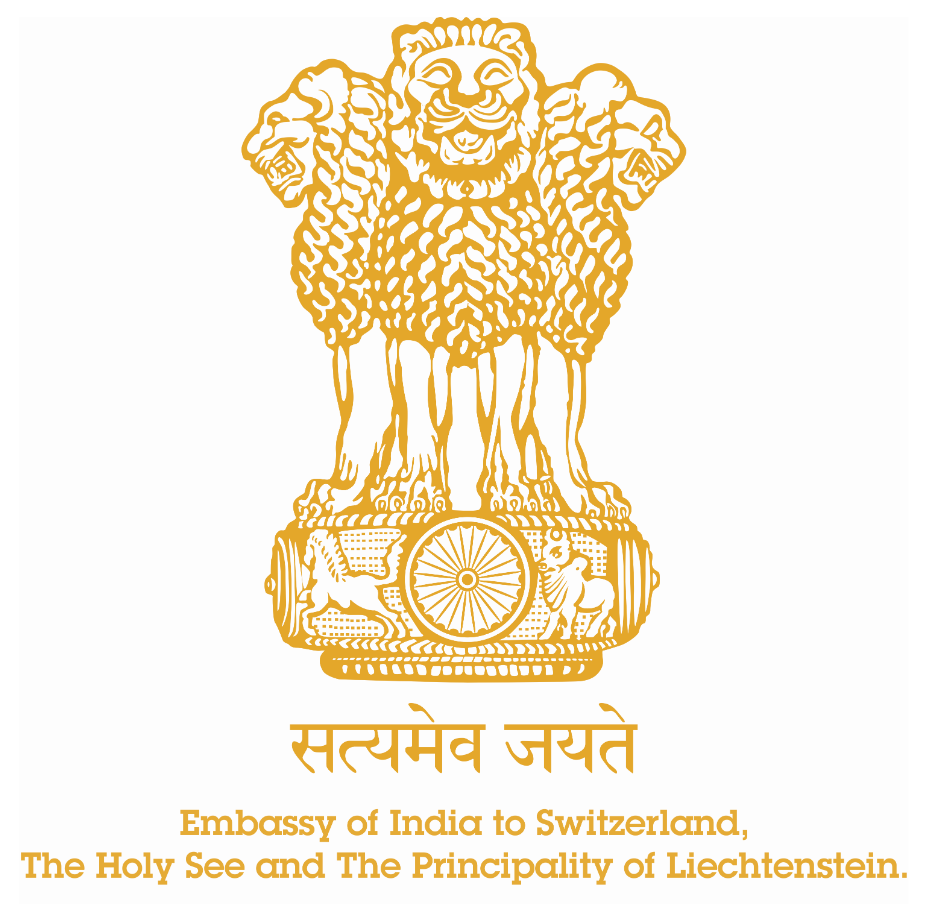 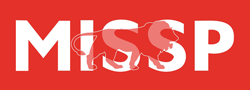 Indian Biotechnology Sector: Sub-sectors: Bio-Services Trends
600 trials in 2018.
Trial period-4 months
To reach USD 3.15 billion by 2025.
Highest number of FDA-approved manufacturing plants outside the U.S.
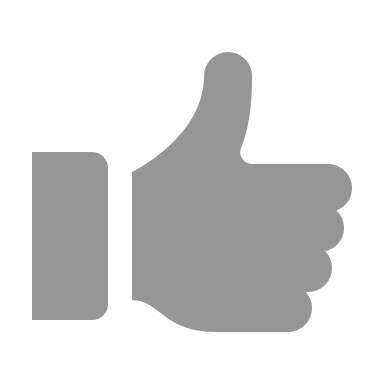 Strengths
Weaknesses
Large and diverse genetic pool of a treatment-naive population
Emergence of chronic diseases like cancer, diabetes, cardio-vascular system (CVS) and central nervous system (CNS) disorders.
Large pool of scientific manpower.
Big Pharma and international CROs have offshored their allied service operations to India
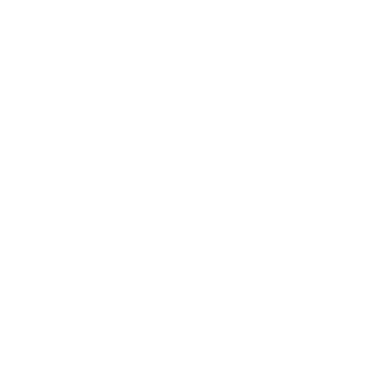 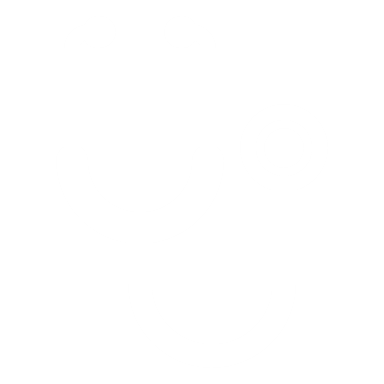 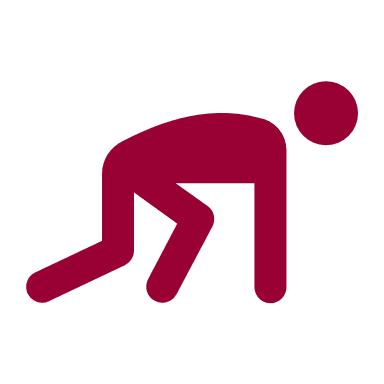 Lack of funding: need for venture capital
Technology transfer and absorption
Multiplicity of Authorities and Lack of Harmonization with Global Regulatory Pathway
Ambiguities and Lack of Harmonization Across Regulations
Opportunities
Threats
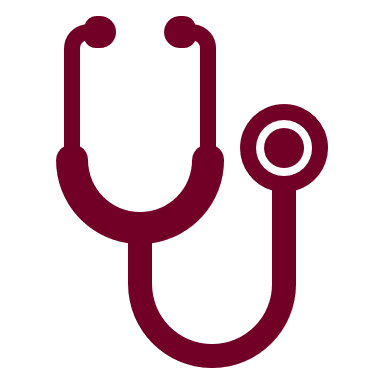 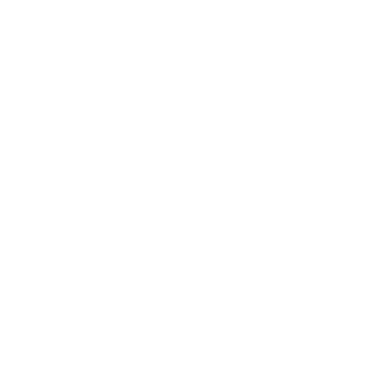 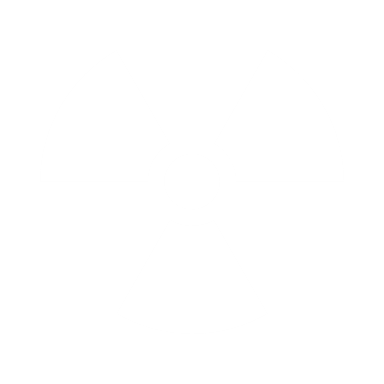 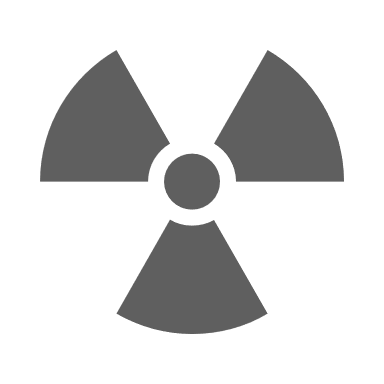 IPR Laws- patentability and compulsory licenses.
Market Development & Pricing
Consumer Resistance
Lack of Regulation Against Fraud
Source: BioSpectrum-BioPharma Survey, 2018-2019 and T&A Analysis
6
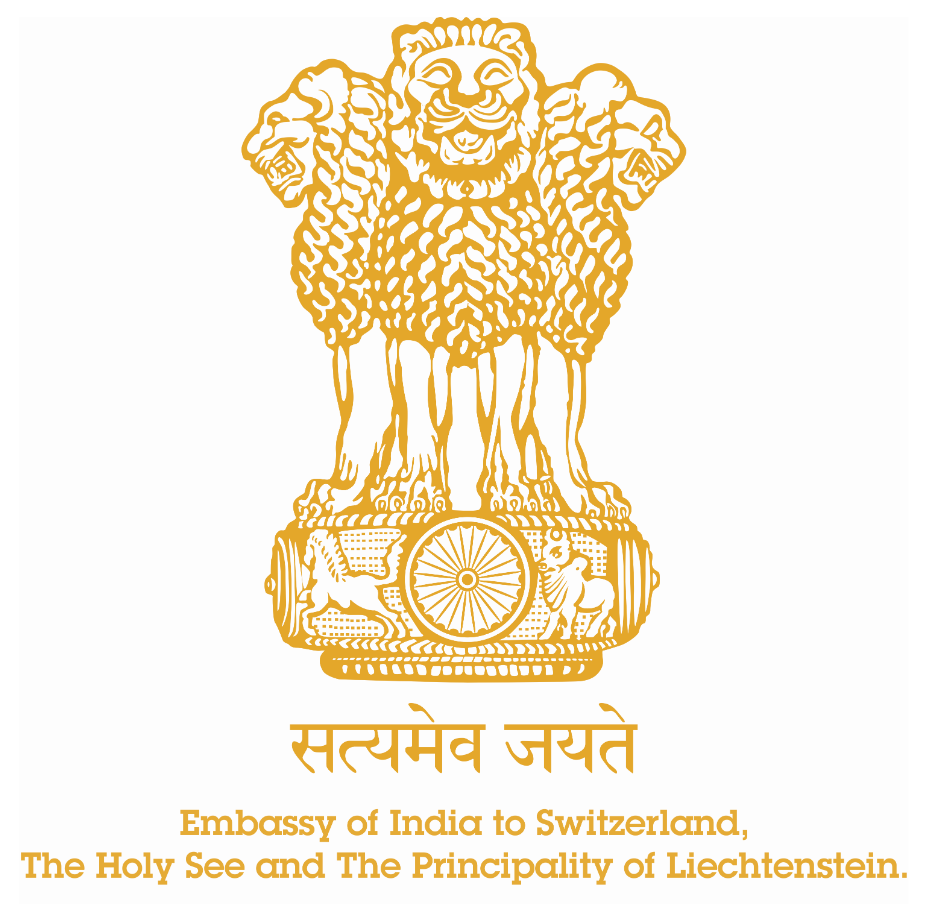 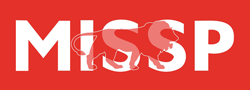 Indian Biotechnology Sector: Sub-sectors: Bio-Agriculture Trends
4.5% increase in revenue in 2018-2019.
Projected to reach USD 9 million by 2024.
4th  largest area under GM crops (Bt cotton)
20 biotech crops are under development by both public and private sectors.
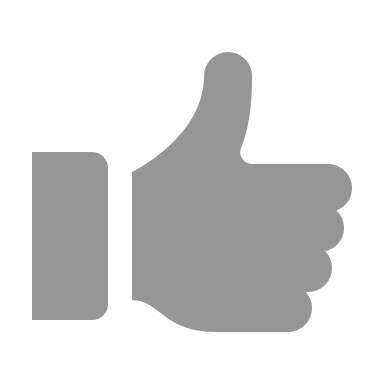 Strengths
Weaknesses
Potential to become a major producer of transgenic rice and GM vegetables.
Immense opportunity in Agri & Allied sector--Medicinal & Aromatic, Animal biotech, Aquaculture, Seri and Environmental  biotechnology
Increasing need for food-increasing population
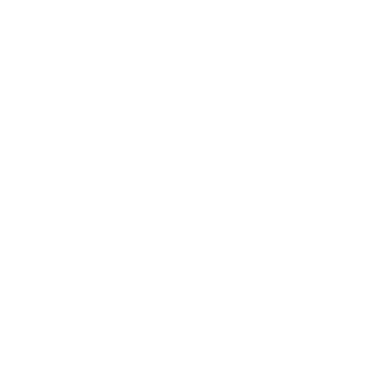 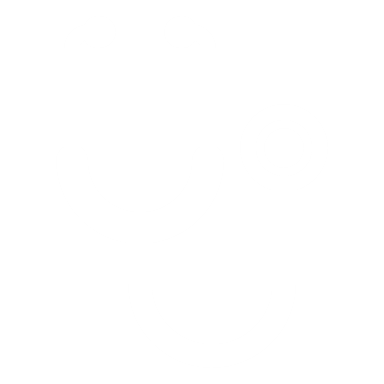 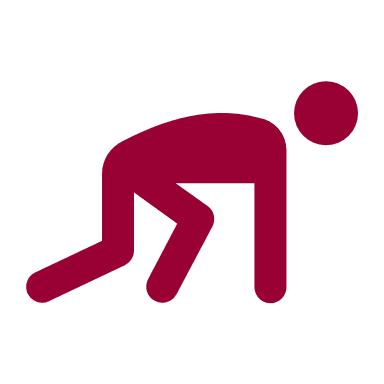 Lack of funding: need for venture capital
Technology transfer and absorption
Lack of technology
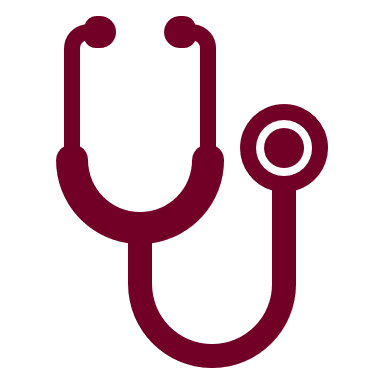 Opportunities
Threats
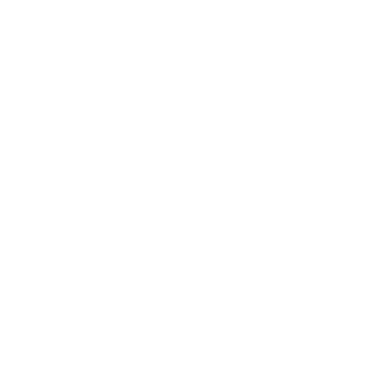 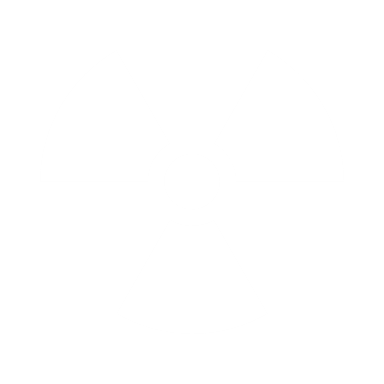 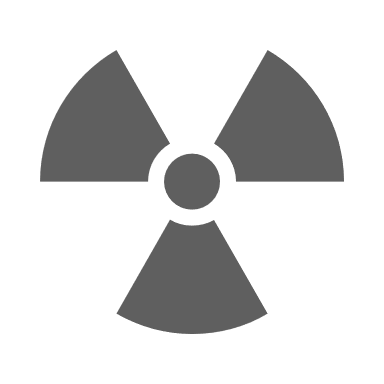 IPR Laws- patentability and compulsory licenses.
Market Development & Pricing
Consumer Resistance
Source: BioSpectrum-BioPharma Survey, 2018-2019 and T&A Analysis
7
Investment Ecosystem in Indian Biotech
8
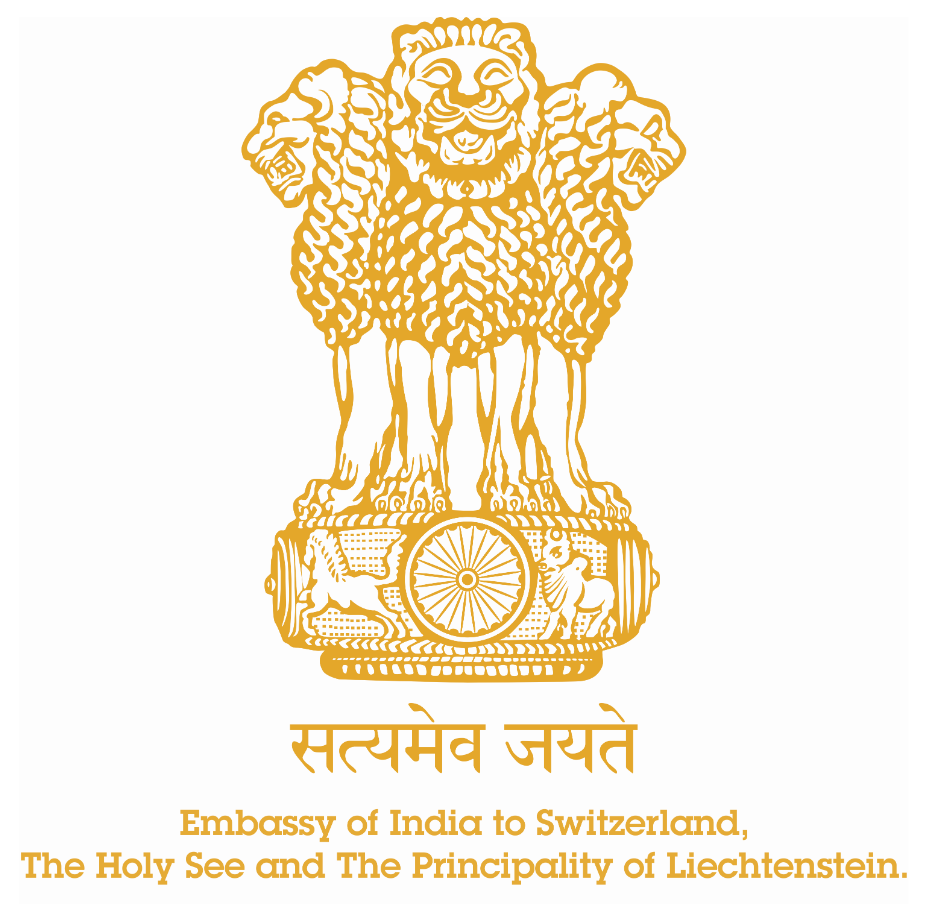 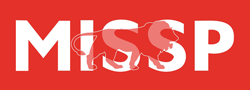 Indian Biotechnology Sector: Investment Ecosystem
4
2
1
2
3
3
Top Performing States
Segments where investment is required
47%
Percentage of Projects
21%
10%
10%
Number of projects
5%
5%
Himachal
Pradesh
Andhra 
Pradesh
Assam
Gujarat
Karnataka
Debt Funding
Maharashtra
Equity Funding
Project Based Joint Venture
Material And Machinery
Project Developer
Contractor
Source: Invest India and T&A Analysis
9
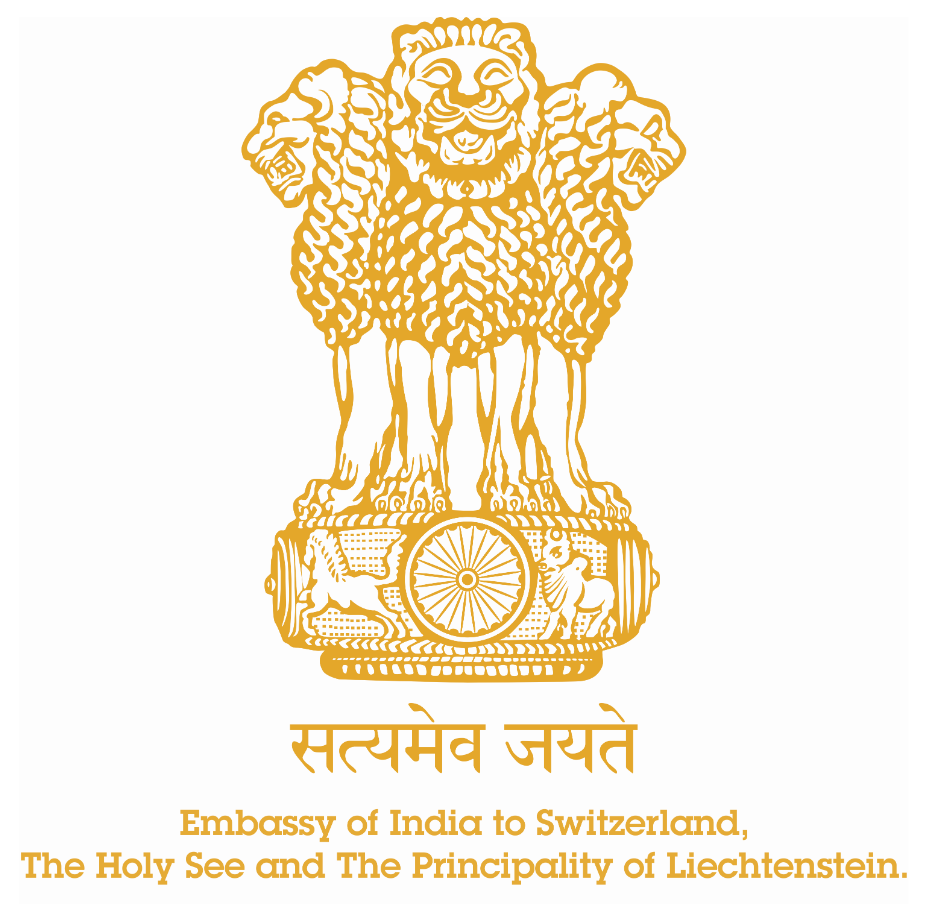 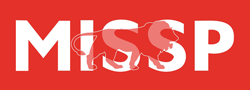 Indian Biotechnology Sector: Investment Opportunities: Ongoing Projects: Biotech Parks
Solan Bulk Drug Pharma Park Project, Himachal Pradesh
Total Project Cost: USD 14.11 million
Active Pharmaceutical Ingredients Project, Visakhapatnam, Andhra Pradesh
Total Project Cost: USD 19.05 million
Requirement for funds: Equity Funds : USD 19.05 million
Hyderabad Pharma City Project, Telangana
Total Project Cost: USD 4 billion
Pharmaceutical Park at Chaygaon, Assam
Total Project Cost: USD 21.68 million
Requirement for funds: Equity Funds : USD 21.68 mn
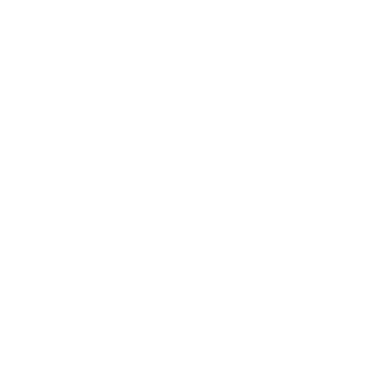 Source: Invest India and T&A Analysis
10
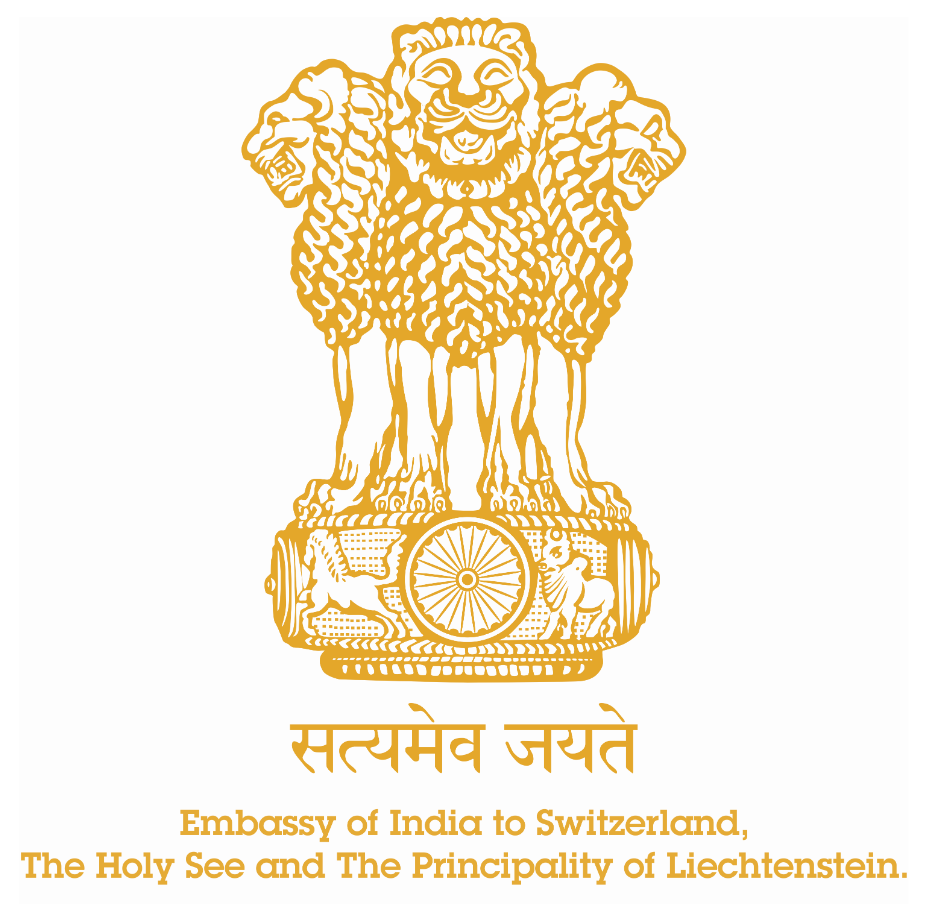 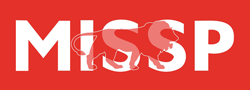 Indian Biotechnology Sector: Private Sector Capacity
Company: Biocon
Revenue generated: USD 571 Million
Focus: Biopharmaceuticals (Bio-similar)
Company: Serum Institute of India Ltd
Revenue generated: USD 560 Million
Focus: Biopharmaceuticals (Vaccines)
11/20 top companies generating revenue in the Biotech industry in India deal in Biopharmaceuticals
Company: Syngene International Ltd
Revenue generated: USD 178 Million
Focus: CRO
Company: Jubilant Life Sciences Limited
Revenue generated: USD 379 Million
Focus: Life Science Ingredients
Company: Nuziveedu Seeds
Revenue generated: USD 130 Million
Focus: Bioagriculture
Company: Biological E.
Revenue generated: USD 154 Million
Focus: Biopharmaceuticals (Biologics)
Source: Invest India
11
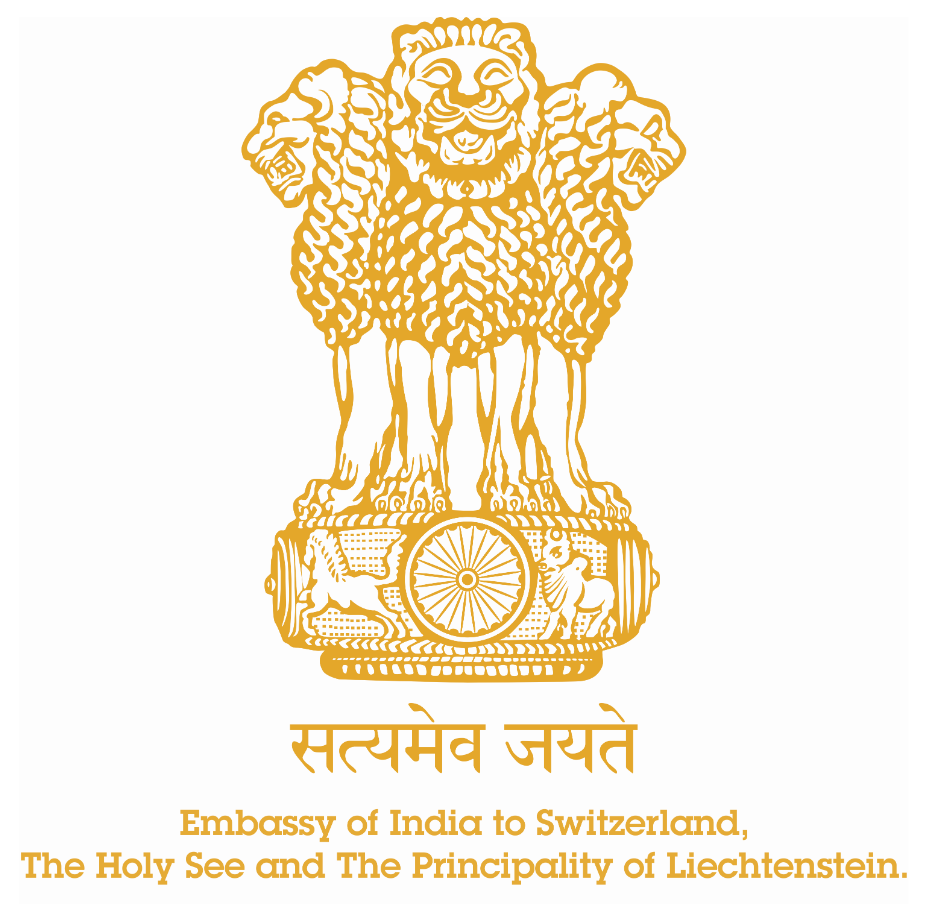 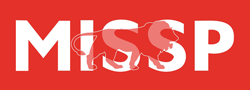 Indian Biotechnology Sector: Major Players
Top Domestic Companies
Top International Companies
Top Investors
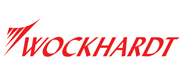 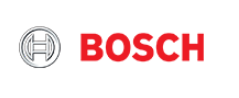 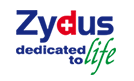 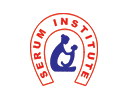 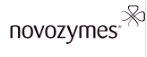 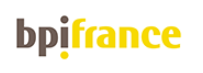 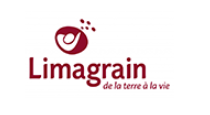 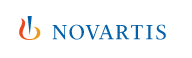 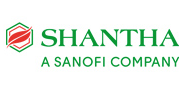 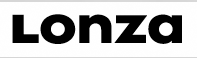 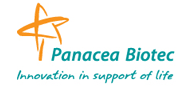 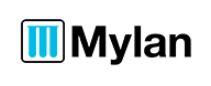 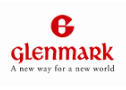 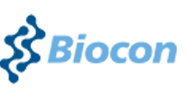 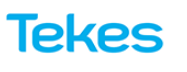 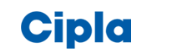 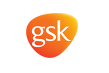 12
Biotech Clusters in Indian Biotech
13
Existing Parks Zones
New Biotech parks opened in 2018
West India:
Gandhinagar, Jamnagar, Anand, Baroda, Ahmedabad, Pune and Aurangabad
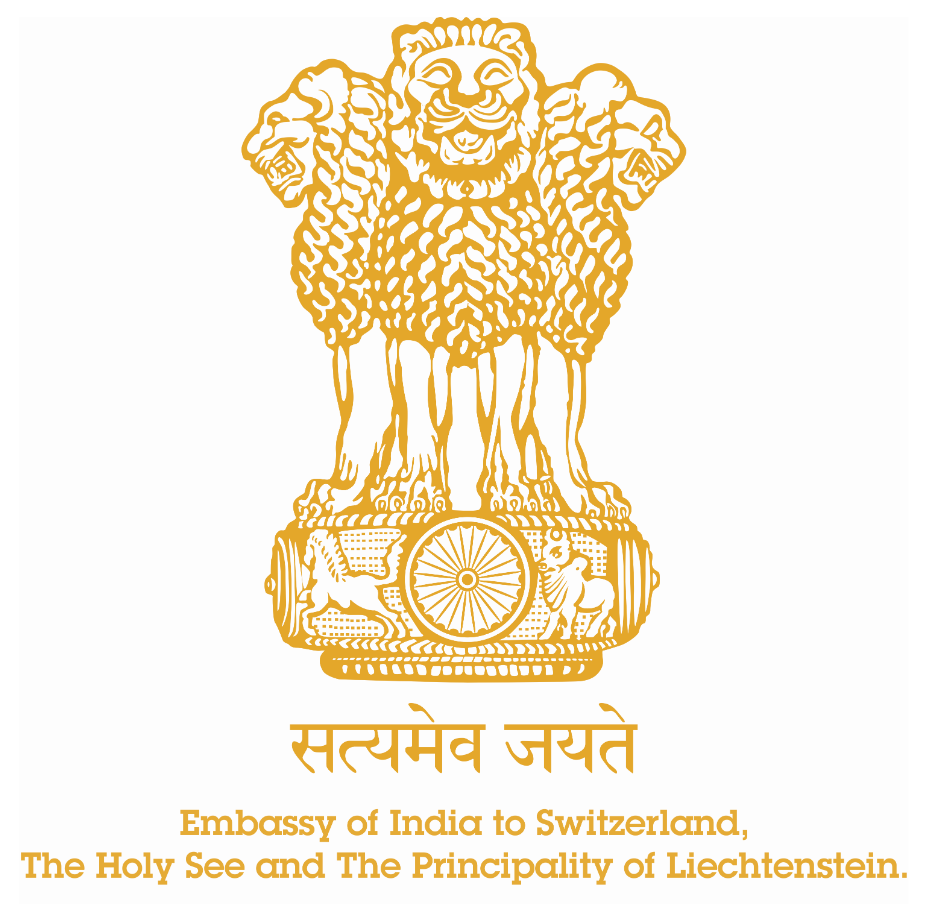 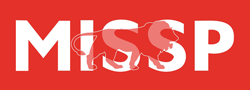 East India:
South India:
Indian Biotechnology Sector: Biotech Clusters
Midnapore, Konark, Bhubaneswar
Hyderabad, Visakhapatnam, Bengaluru, Chennai, Pondicherry, Madurai, Kochi, and Karwar
Genome Valley, Telangana
01
North India:
Joginder Nagar, Shimla, Chandigarh, Pantnagar, Alwar, Jaipur, Jodhpur and Sohna
Bangalore Life Sciences Cluster, Karnataka
02
Pune Bio Cluster, Maharashtra
03
The Systems Medicine Cluster (SyMeC), West Bengal
04
05
NCR Biotech Science Cluster, Delhi
Source: Department of Biotechnology, Ministry of Science and Technology, GOI
14
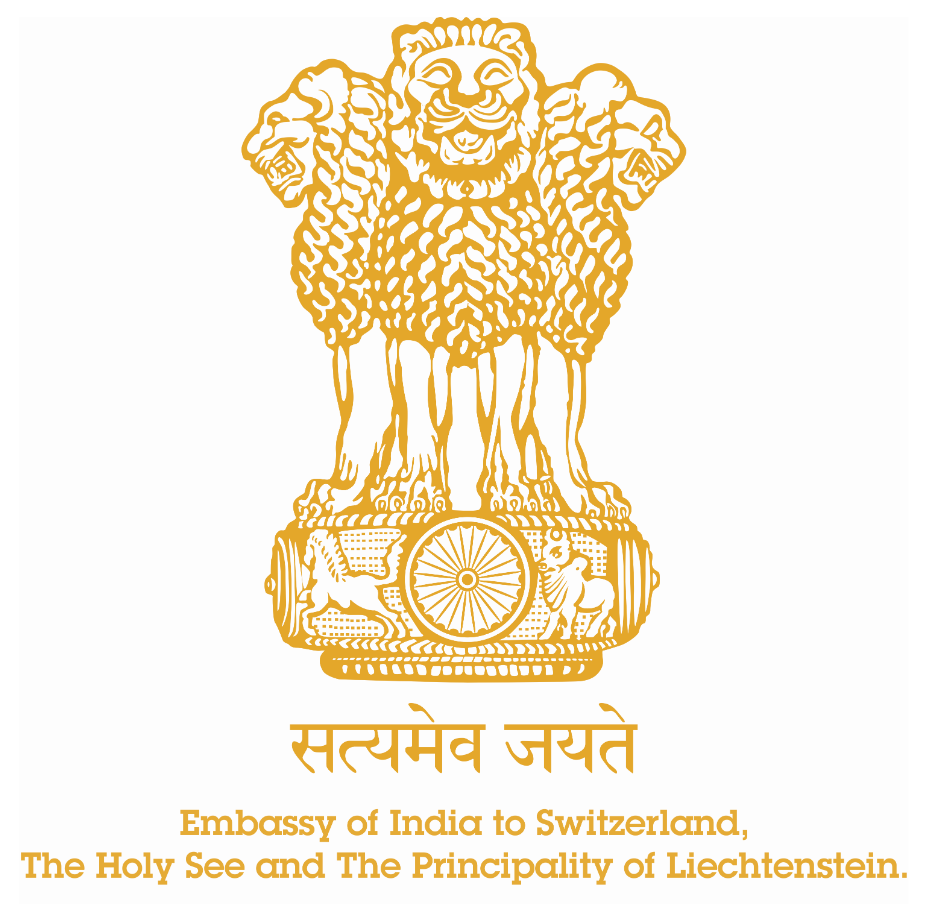 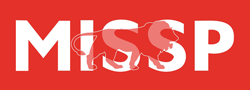 6 Bio-AGri
6 Vaccine Manufacturing
4 VIVarium and similar
2 INCUBATIOn centres
Indian Biotechnology Sector: Biotech Clusters: Example: Genome Valley
18 Global Players
25 national Players
6 CRO
Big names:Monsanto, AgriGenome, Adama
Big names:Bhart Biotech, Santha
Big names:VIVO, Clintox, RCC Labs
Big names: MN iHub, Innovation Corridor at IKP
Big names:GlaxoSmithKline, Lonza, Novartis
Big names:Clonz, Biomax, GenomeLabs
Big names:Envigno, Sai Lifescience
01
02
08
6000 wet and dry labs
07
03
GENOME VALLEY-ECOSYSTEM
06
04
05
Source: Genome Valley, State of Telangana
15
[Speaker Notes: Ferring Pharma is a Swiss multinational, biopharmaceutical company developing products in the fields of reproductive health, urology, gastroenterology, endocrinology and orthopedics. It has planned development activity in reproductive healthcare in Genome Valley, where land has been acquired and facility development is being planned.
DuPont Knowledge Center, one of DuPont’s seven global research centers, is located in Genome Valley. 
Nektar started its operation in Genome Valley in 2005 and it is their only R&D facility outside US. Some of its operations within GV include research, chemistry, manufacturing and control activities to support the company’s novel therapeutics development.
GSK Consumer Health carries out R&D activities for new product development as well as method development, stability studies and analytical development.
Novartis has started its operations in Genome Valley in 2010 and this facility is the company’s major R&D center in India.]
Swiss and Indian Biotech- A Meeting Point
16
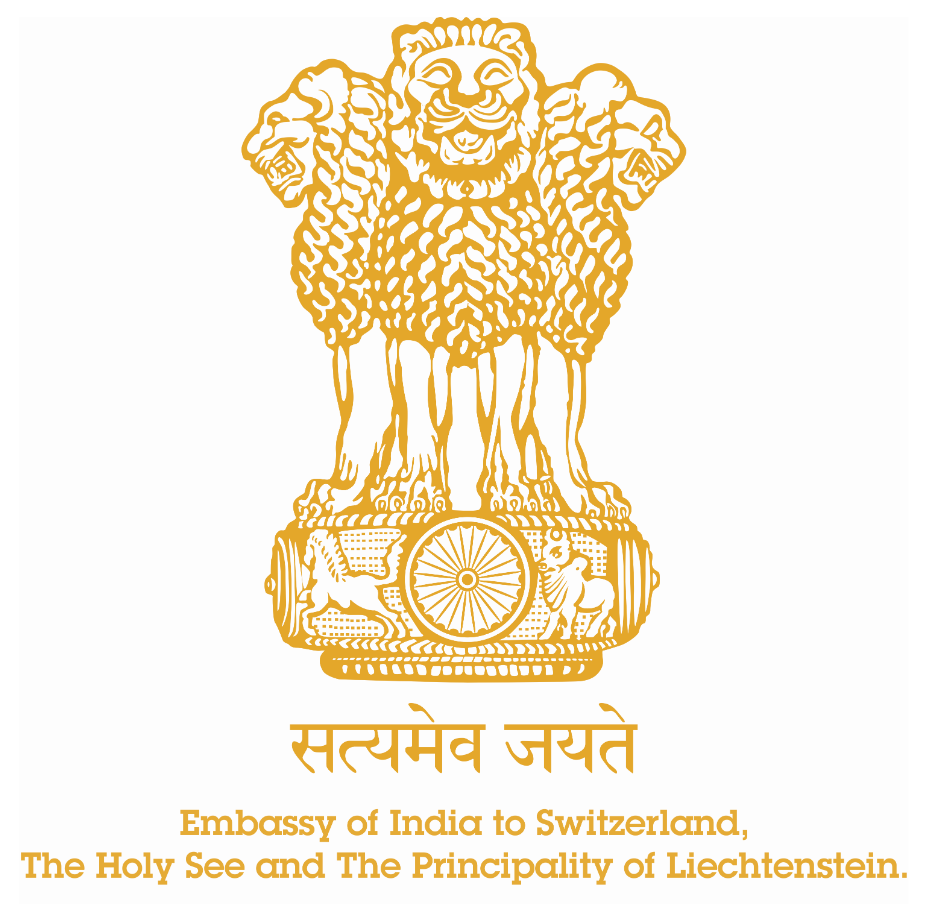 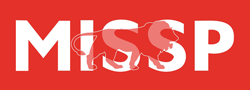 Investment Opportunities in India
Cases of life-style diseases, cancer cases, neuro cases
India has 388 million 4G users in 2019,a blessing for companies to monitor the trials real time and reduce adverse events.
Driven by few big names such as IQVIA, Parexel, Clintec, PPD.
01
Investment Opportunities
Bio-Similars
Bio-Agriculture
Clinical Trials and Drug Discovery
Need: More Investment for additional research and efficacy.
02
9 drugs (USD 62 billion) were taken off patent.
9 drugs-revenue share- estimated to grow at 24% annually.
Biocon, Glenmark and Zydus focuses on Bio-similar production.
Clinical Trials and Drug Discovery
03
Increasing population and increasing demand for food.
Need for GM seeds, HYV seeds.
Bio-Similars
17
Bio-Agriculture
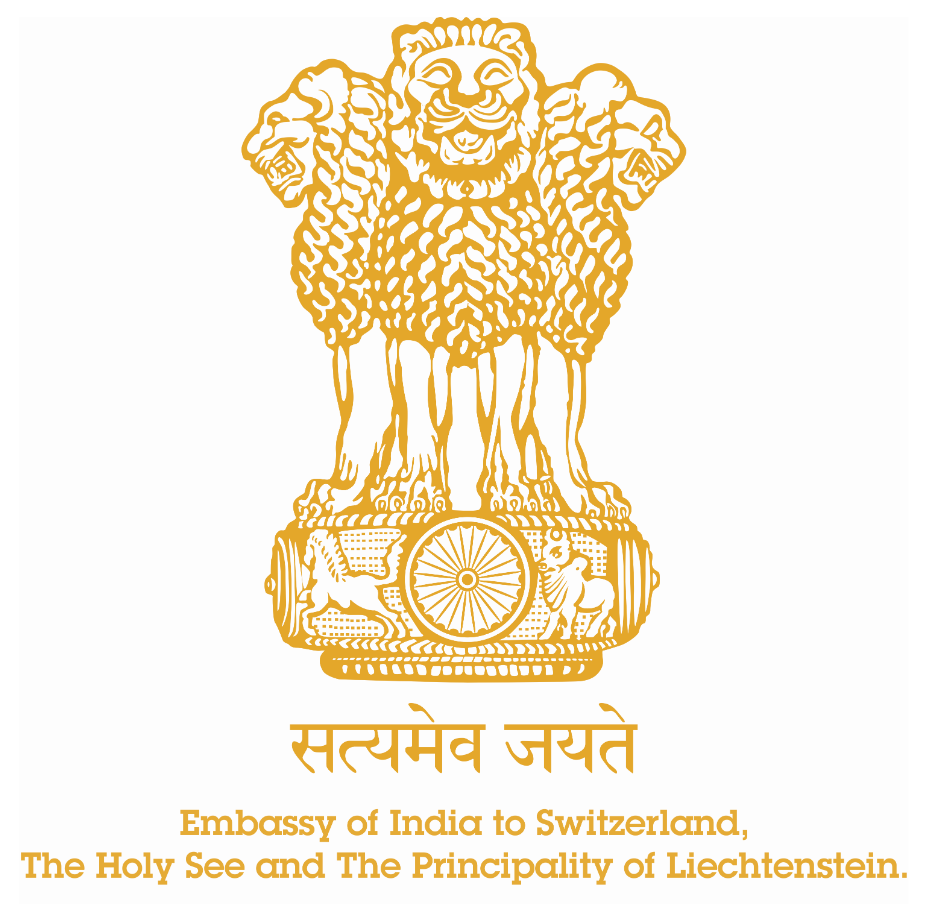 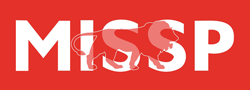 Opportunities in Clinical Trials
Strengths
Weaknesses
A tradition of excellence-Reputation of researchers, organisations and outputs
Diverse population with increasing diseased population
Progress on regulatory barriers
Ethical issues-protection of rights of subjects, ethical oversight etc.
Training and monitoring
Regulatory barriers
Lack of funds
Opportunities
Threats
Confluence of interests amongst stakeholders
Increasing infrastructure supporting clinical trial
Credibility gained from USFDA approvals
8 new Bio-parks in pipeline
Government initiatives, investments and recent developments
Introduction of AI in R&D
Several CROs have been blamed for conducting trials without due concern for procedural and ethical issues.
18
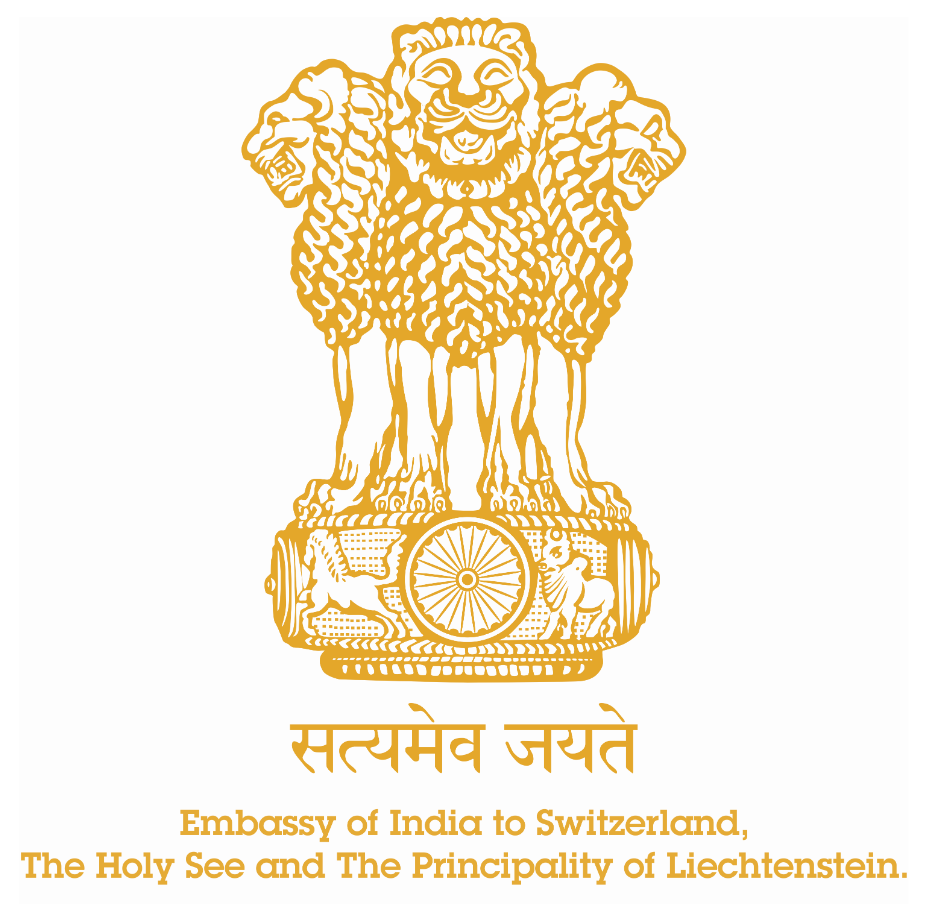 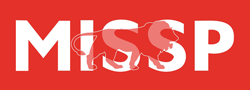 Opportunities in Bio-Similars
Weaknesses
Cost of Biosimilars products to consumers in emerging markets is still relatively high unlike small molecules generics.
Requirement for extensive funding.
Strengths
Lower price point and similar effectiveness.
Shorter time to market.
Higher ROI than R&D for new product.
Rising demand for better healthcare.
Threats
Future regulations for Biosimilars is still being defined
Particularly in US ,few Biosimilars have been formally approved, resulting in little precedence for future rulings.
The industry will require greater focus on new investments for future growth
Opportunities
Increasing incidence of life-style diseases and cancer cases in India.
Emerging regulatory frameworks provides structured approval guidelines. 
High-revenue bio-pharmaceutical projects that have less equivalent Biosimilar   approved/available in their portfolio
19
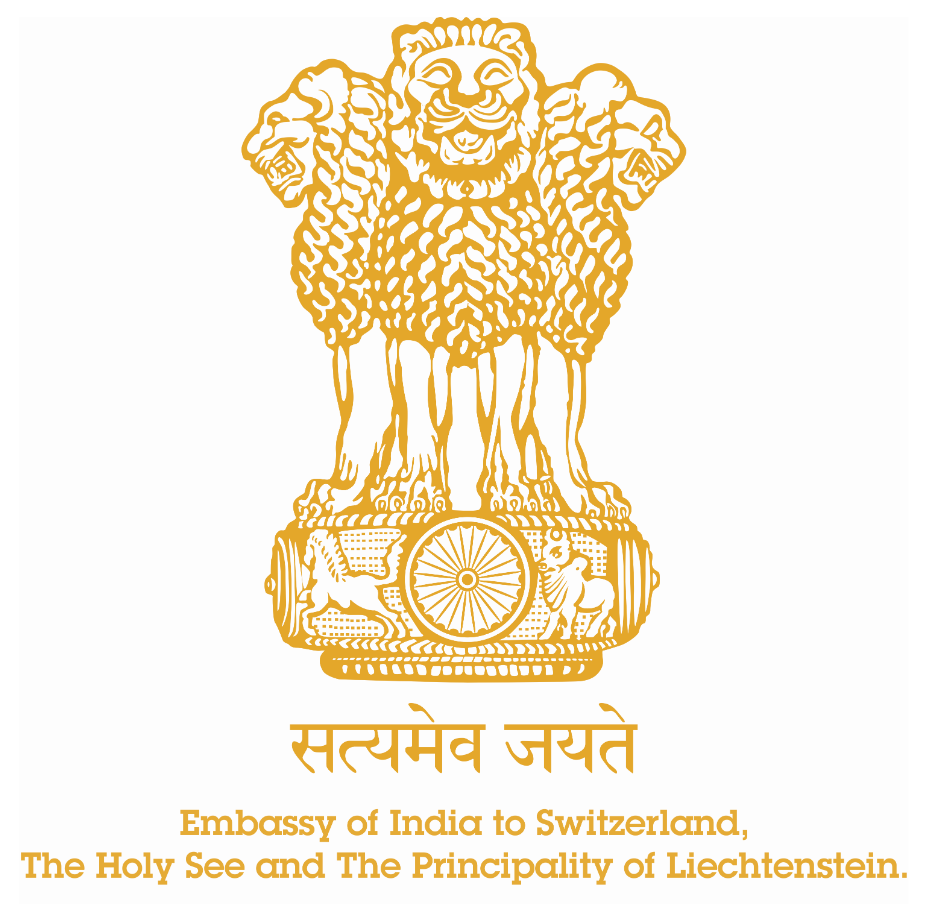 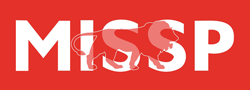 Case Study: Roche Holding AG and Emcure
Source: T&A Analysis
20
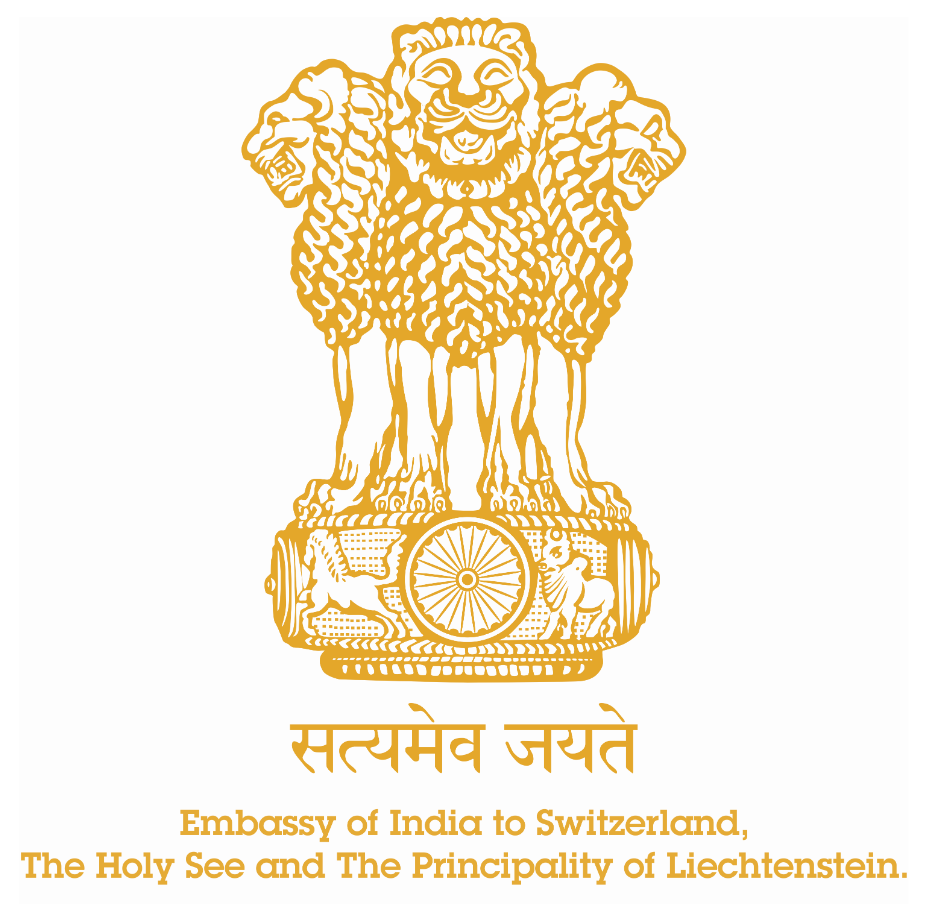 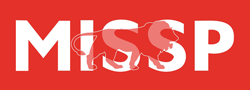 Case Study: Mylan and Biocon’s success story
Source: T&A Analysis
21
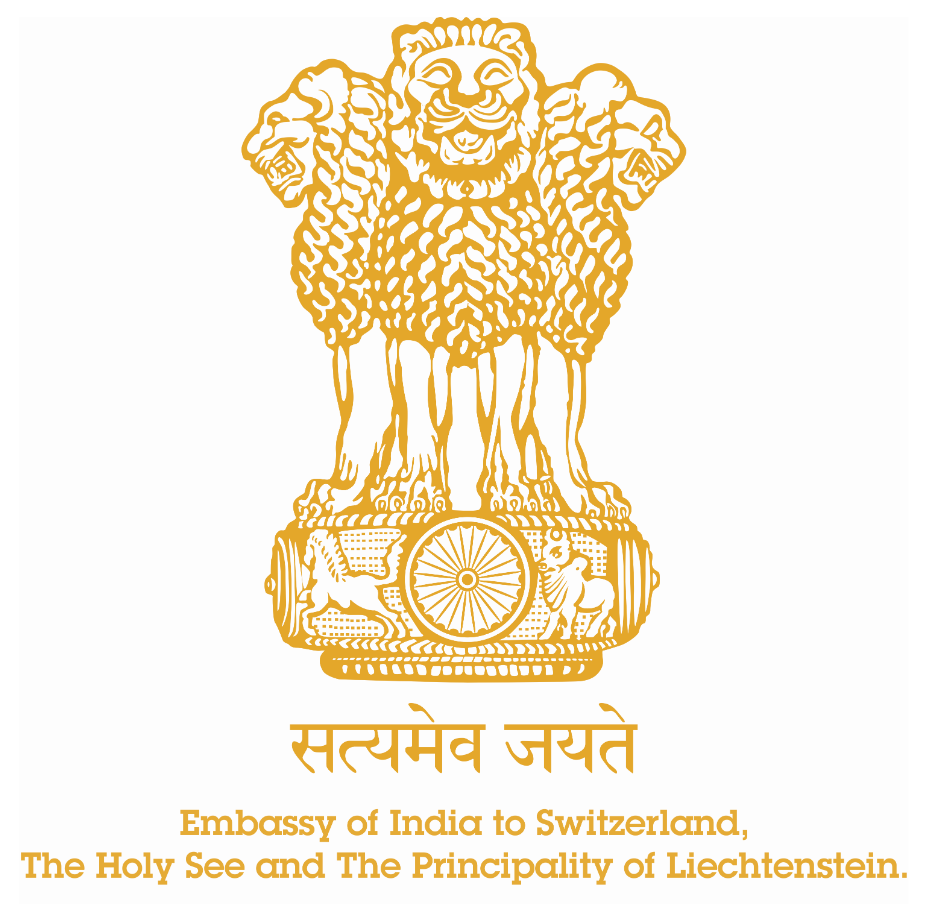 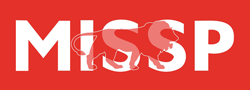 Investing in Biotechnology India: Challenges and Solutions
Challenges
Process
Solutions
Partnership for cost effective development
Well designed trials & protocols
High development cost 
Clinical complexity 
Stringent guidelines
Development
Early planning & analysis
Team up with companies having expertise
Access to GMP facilities
Technical Barriers
Lack of Manufacturing facilities
Cost Barriers
Manufacturing
Gain legal expertise
Strong product positioning
Gain experience in emerging markets
Patent Barriers
Regulatory Barriers
Competition from Brands
Marketing
Enter with marketing agreements
Right product for right indication
Low cost manufacturing
High promotional spend
Uptake by stakeholders
Market competition
Profitability
Regulatory Framework
23
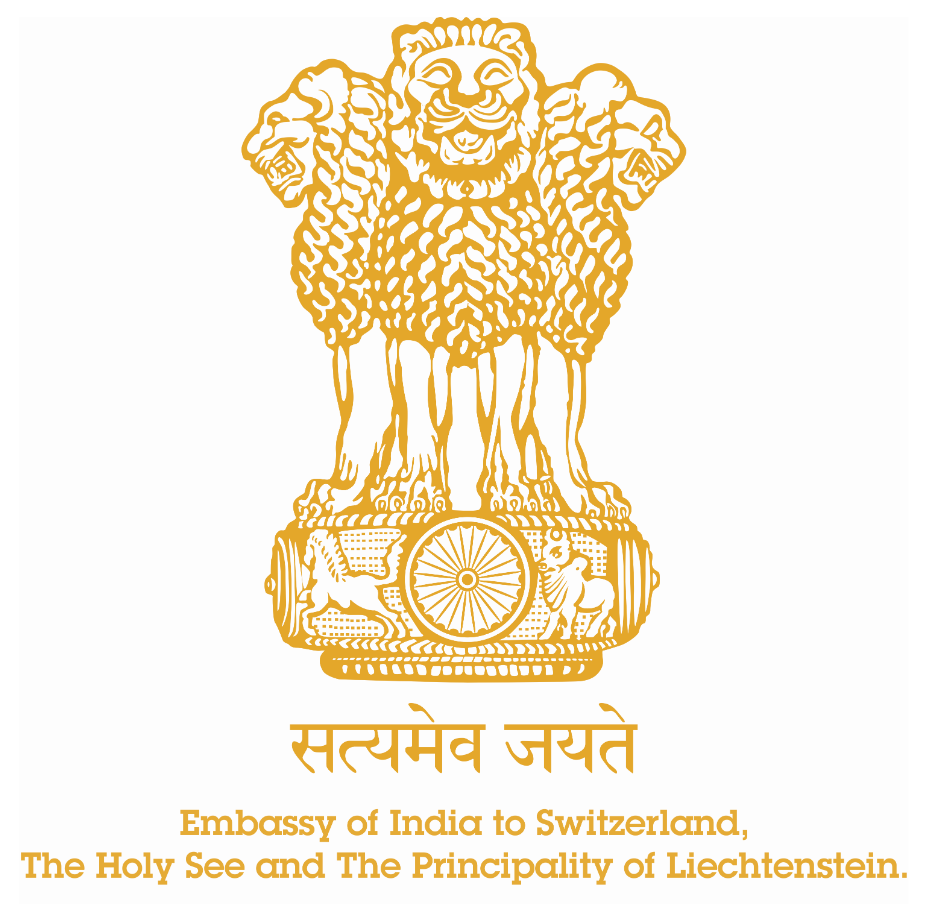 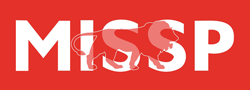 Favourable Environment: Regulatory Framework
Review Committee on Genetic Manipulations (RCGM)
Ministry of Science and Technology
Department of Biotechnology [DBT]
Institutional Biosafety Committee (IBSC):
Apex Bodies
Committees
Institutional Biosafety Committees (IBSC)
Ministry of Environment and Forests [MoEF]
Genetic Engineering and Approval Committee [GEAC]
Genetic Engineering Approval Committee (GEAC)
FDI Policy
Important enactments guiding Biotechnology in India:
Foreign Exchange Management Act, 1999
Laws pertaining to Intellectual Property Rights
Revised Recombinant DNA Safety Guidelines
Drugs & Cosmetic Act 1940 along with Drugs and Cosmetic Rules
EXIM Policy etc
100% FDI-Greenfield projects for pharmaceuticals.
74% FDI-automatic route for Brownfield projects. 
81% FDI-automatic route is allowed for the manufacturing of medical devices. 
100% FDI is allowed through the automatic route for investment in industrial parks – both new and existing.
24
[Speaker Notes: 1. (Promotion of Import Duties on key R&D, contract manufacturing / clinical trial equipment and duty credit)
2. (Extending the 150% weighted average tax deduction on R&D expenditure under section 35 (2AB) of the Indian Income Tax Act until 2010). 
3. (Enable lending by Indian banks to biotech companies as priority sector lending)
4. (Remove customs duty on raw materials imported into India, that go into making the finished product is imported duty free).]
Market Entry
25
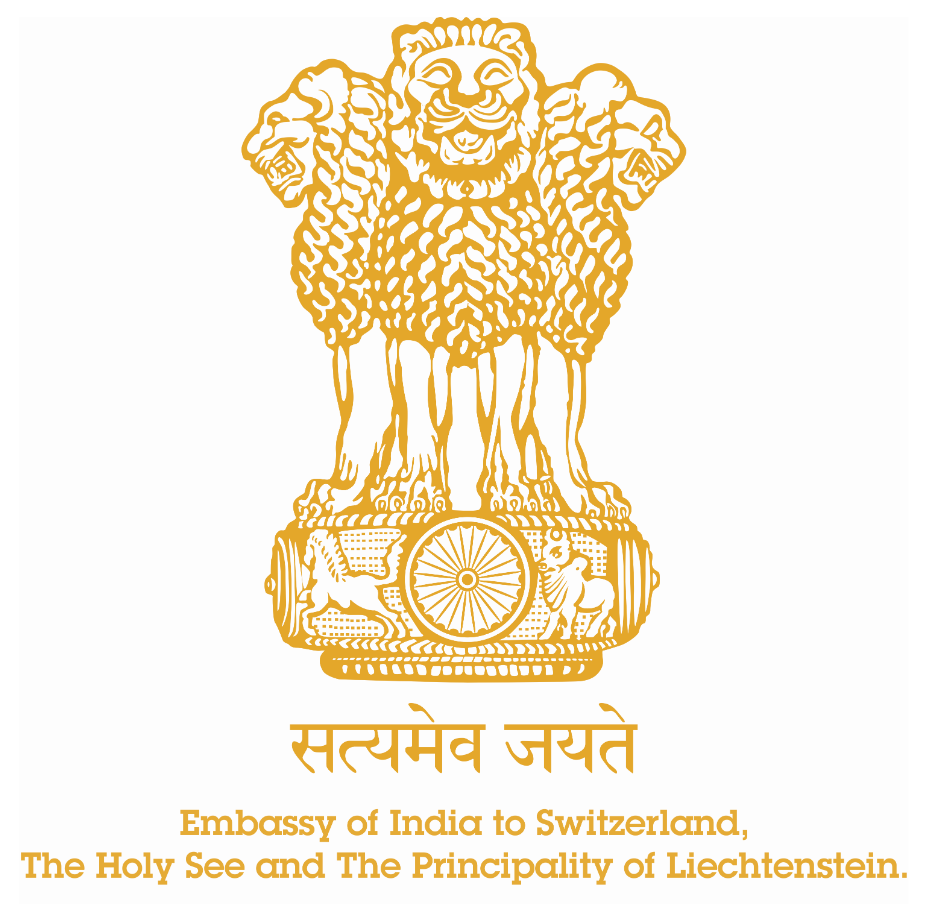 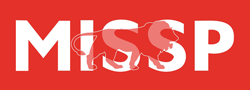 Entering the Indian Biotechnology Market: Where? How?
Investment Opportunities
Clinical Trials and Drug Discovery
R&D
Where?
Bio-Similars
Biotech Parks
How?
International Biotech Firms
100% Incorporated Entity
For limited financial risks and legal risks, indirect presence is advisable.

For better control on operations, financial and marketing activities, direct presence is advisable.
Wholly Owned Subsidiaries
Liaison Office
Joint Venture with a Domestic Firm
As a Foreign Entity
Thank You
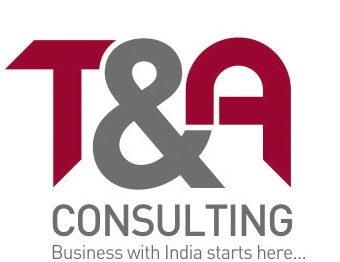 T&A Consulting416-418 04th Floor, Emaar Digital Greens
Golf Course Extension  Road, Sector 61, Gurgaon 122001, IndiaTel: +91-124-4314960
www.insideindiatrade.com
contact@insideindiatrade.com

Follow us on Social Media
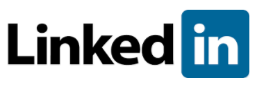